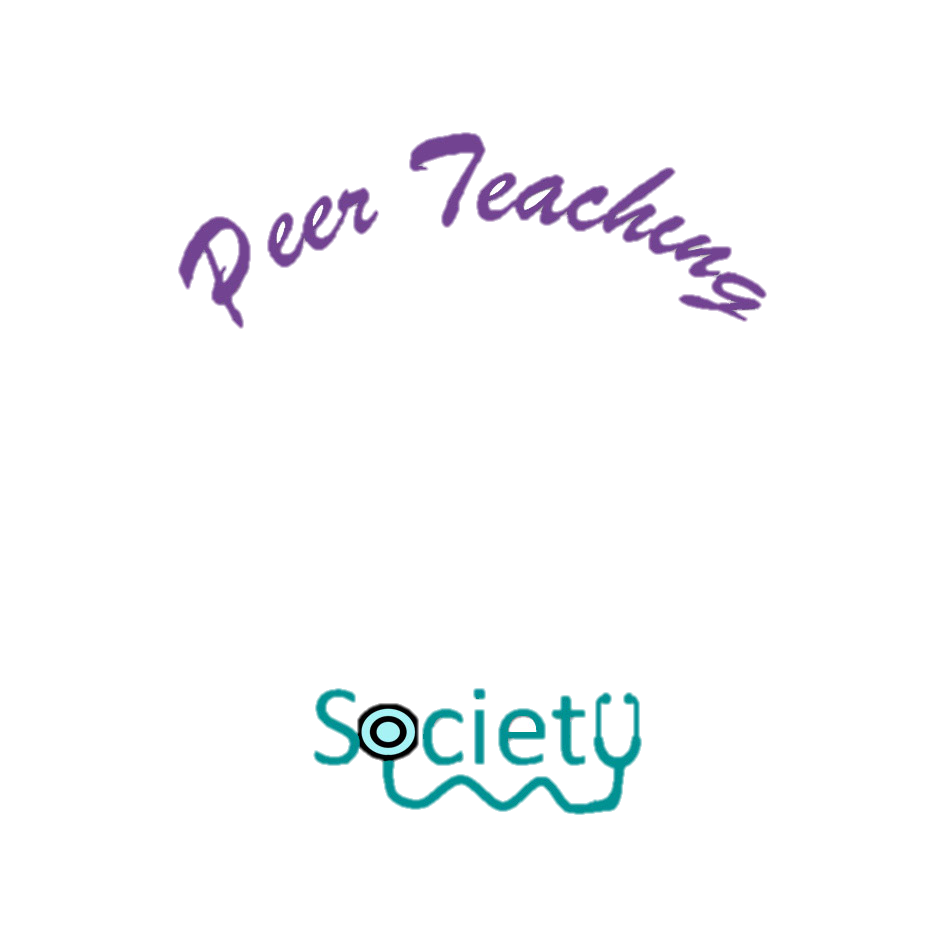 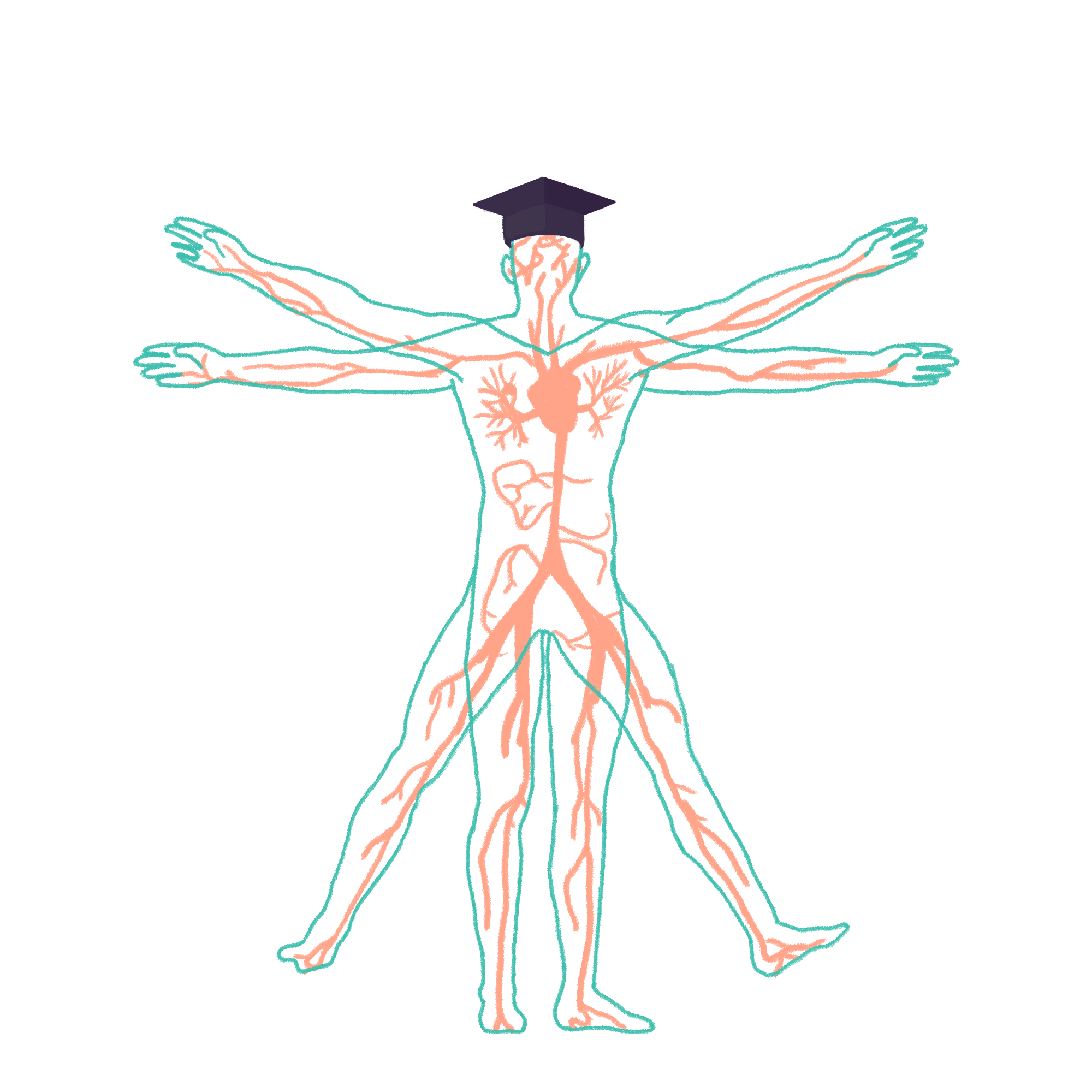 2022/2023
HAEMATOLOGY
Phase 2a Revision Session

26th January 2023
Suhail Raihan & Hamzah Abbas
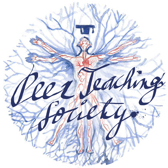 The Peer Teaching Society is not liable for false or misleading information…
Aims and Objectives
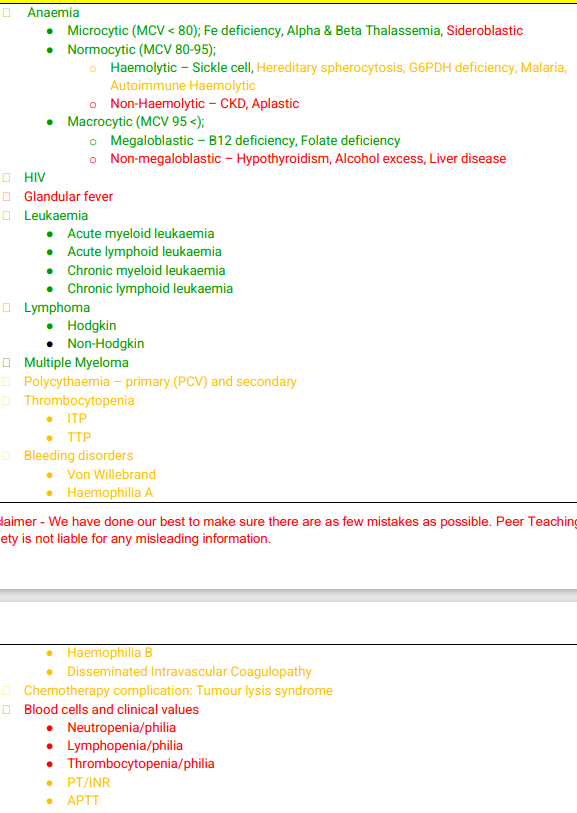 This is the PTS list but in all honesty this is probably what you need to know:

Anaemia – Microcytic, Normocytic, Macrocytic
Blood Cancer 
AML, ALL, CML, CLL 
Lymphoma
MM
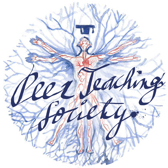 The Peer Teaching Society is not liable for false or misleading information…
Anaemia Hx
Social History 
Alcohol 
Diet – Vegan?
Age 

Fam History 
Autoimmune Disease – Pernicious Anaemia 
Malabsorptive Conditions 

Past Medical History 
Liver Disease
Hypothyroidism
Most common cause of anaemia

Fe Deficiency
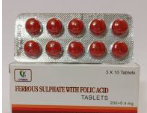 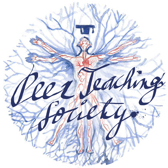 The Peer Teaching Society is not liable for false or misleading information…
[Speaker Notes: What are some questions you would ask]
Features of Anaemia
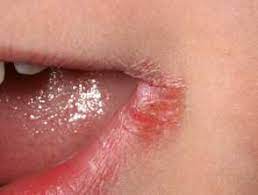 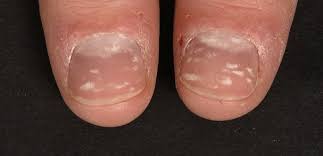 Features 
SOB
Peripheral coldness
Conjunctival Pallor
Tachycardia 
Tired / Fatigue 
Palpitations 
Brittle Hair
Leukonychia
Angular Cheilitis
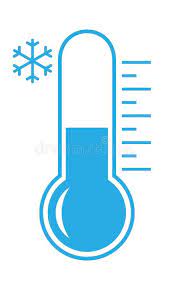 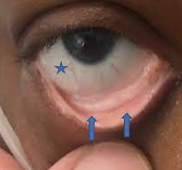 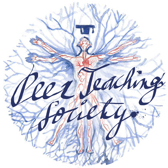 The Peer Teaching Society is not liable for false or misleading information…
Microcytic Anaemia
MCV < 80 ( Microcytic)
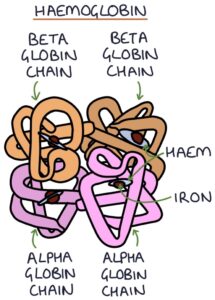 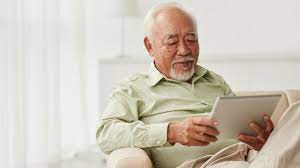 TAILS
Thalassaemia
Anaemia of Chronic Disease
Iron Deficiency 
Lead Poisoning 
Sideroblastic Anaemia
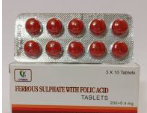 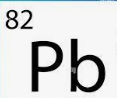 Microcytic Anaemia
Special Qns:
Triad of dysphagia, Fe deficiency and oesophageal webs

Plummer Vinson Syndrome
Fe Studies
Ferritin = Fe storage
Transferrin = Protein that facilitates Fe absorption 
Total Iron Binding Capacity = Affinity for Fe to bind to protein
So if iron is normal, what further tests would you like to do?
Microcytic Anaemia
[Speaker Notes: Hb H = Barts 
Splenectomy = decrease consumption of RBC & reduce transfusion complications]
Normocytic Anaemia
80- 100 (Normocytic)
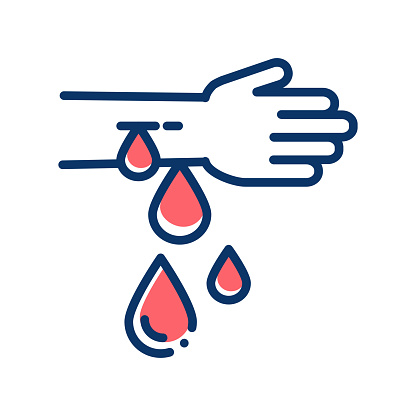 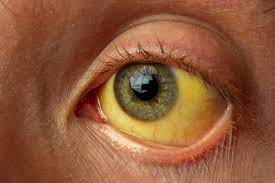 Common Causes: 
Haemolysis
CKD
Blood Loss 
Haem Malignancy
Aplastic Anaemia
What are some markers for cell turnover?
What is the virus causing Aplastic Anaemia?
LDH, Unconj bili
Haptoglobin
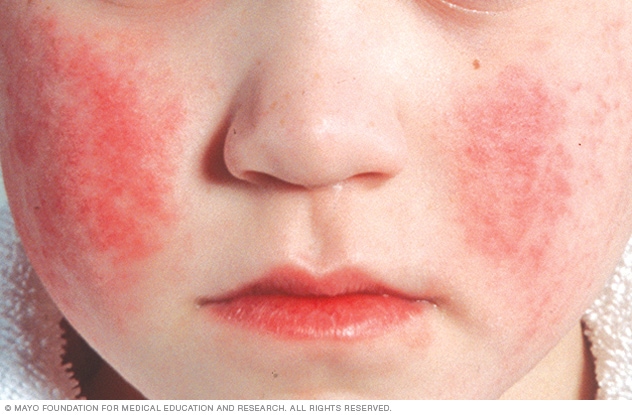 [Speaker Notes: LDH – enzyme of cell turnover = loads of RBC breaking down = haemolysis
Haptoglobin = Protein that binds to free Haem – when RBC breaks down, its components are released  haptoglobin binds to it to prevent ROS]
Macrocytic Anaemia
> 100 (Macrocytic)
62 year old comes into ED unsteady on his feet. He smells of alcohol
He seems confused and has nystagmus. 

His blood tests revealed the following: 
Hb 80g/dL (135-180)
MCV 120 (80-100)
T4 30 (9-18)
TSH 0.1 (0.5-5.5)

Which of the following is a most likely cause of his anaemia
B12 Deficiency 
Hypothyroidism 
Liver Disease
Alcohol 
Fe Deficiency
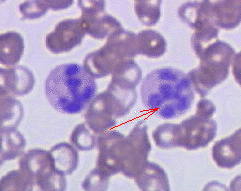 Megaloblasts
[Speaker Notes: non- functional mature blood cells
Normal RBC – no nucleus
Based on picture it does]
Macrocytic Anaemia
> 100 (Macrocytic)
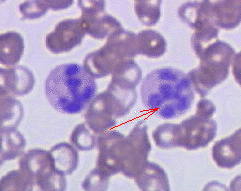 Megaloblastic
Liver disease
Alcohol
Hypothyroidism
Myelodysplasia
B12/ Folate
Megaloblasts
Anaemia
Patient presents with anaemia
Take a detailed history
Initial invs- FBC, U/E, LFTS, TFTS, B12/Folate
What is their MCV?
MCV < 80 ( Microcytic)
80- 100 (Normocytic)
> 100 (Macrocytic)
Megaloblasts on blood film?
Iron panel
What are their reticulocytes?
No
Yes
N Ferritin
Ferritin 
 TIBC
B12/ Folate
TIBC
Liver disease
Alcohol
Hypothyroidism
Myelodysplasia
Low
High
LDH, Unconj bili
Haptoglobin
Review other iron studies
Consider Hb studies
CKD
Haem Malig
Mixed pict
Endocrine
Serum iron
Serum iron
No
Yes
Haemolysis
Blood loss
Thalassaemia
Iron 
deficiency 
anaemia
Anaemia of chronic disease
OR
Sideroblastic anaemia
Blood Cancers
Blood Cancers
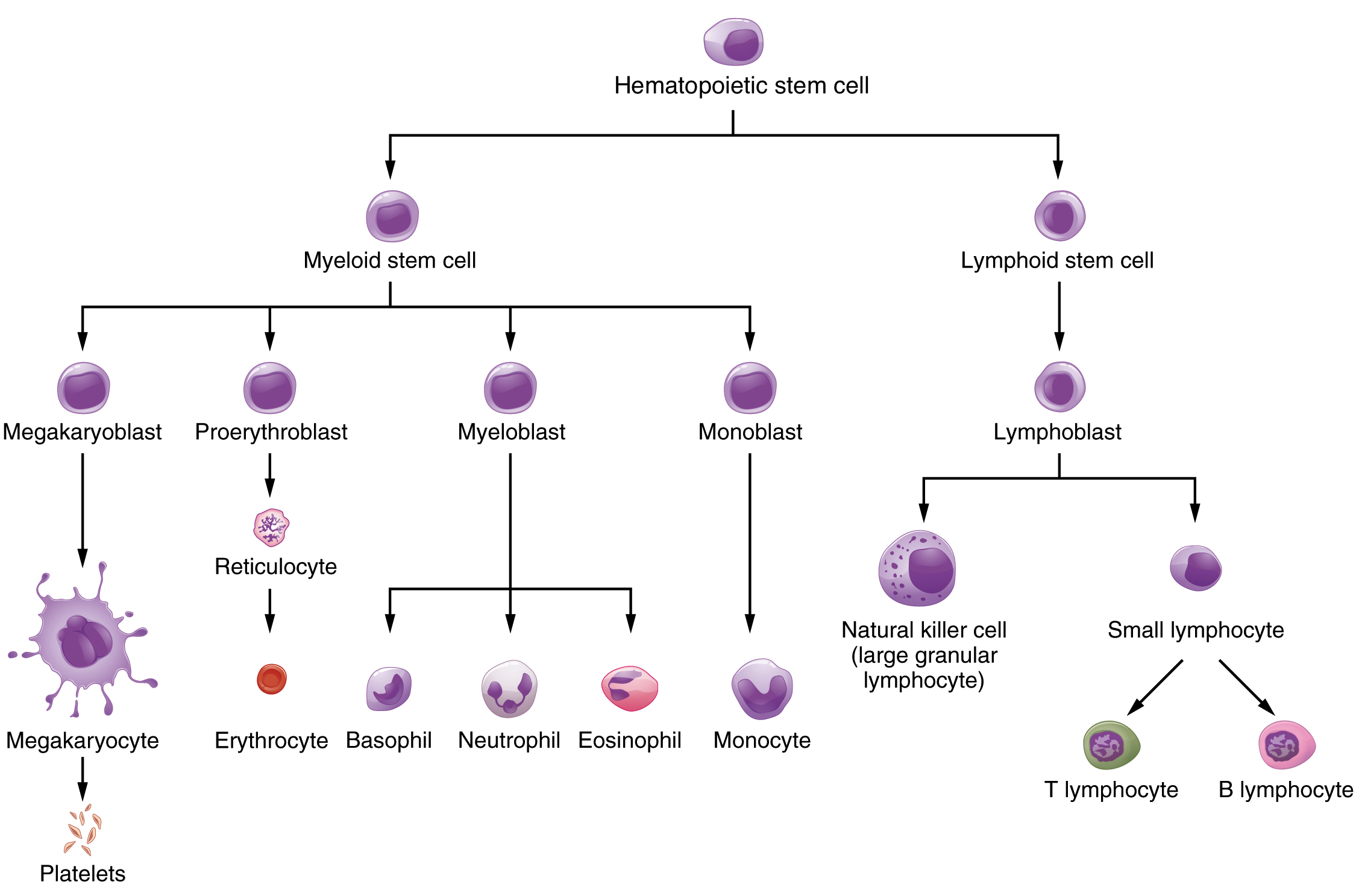 Acute Myeloid Leukaemia
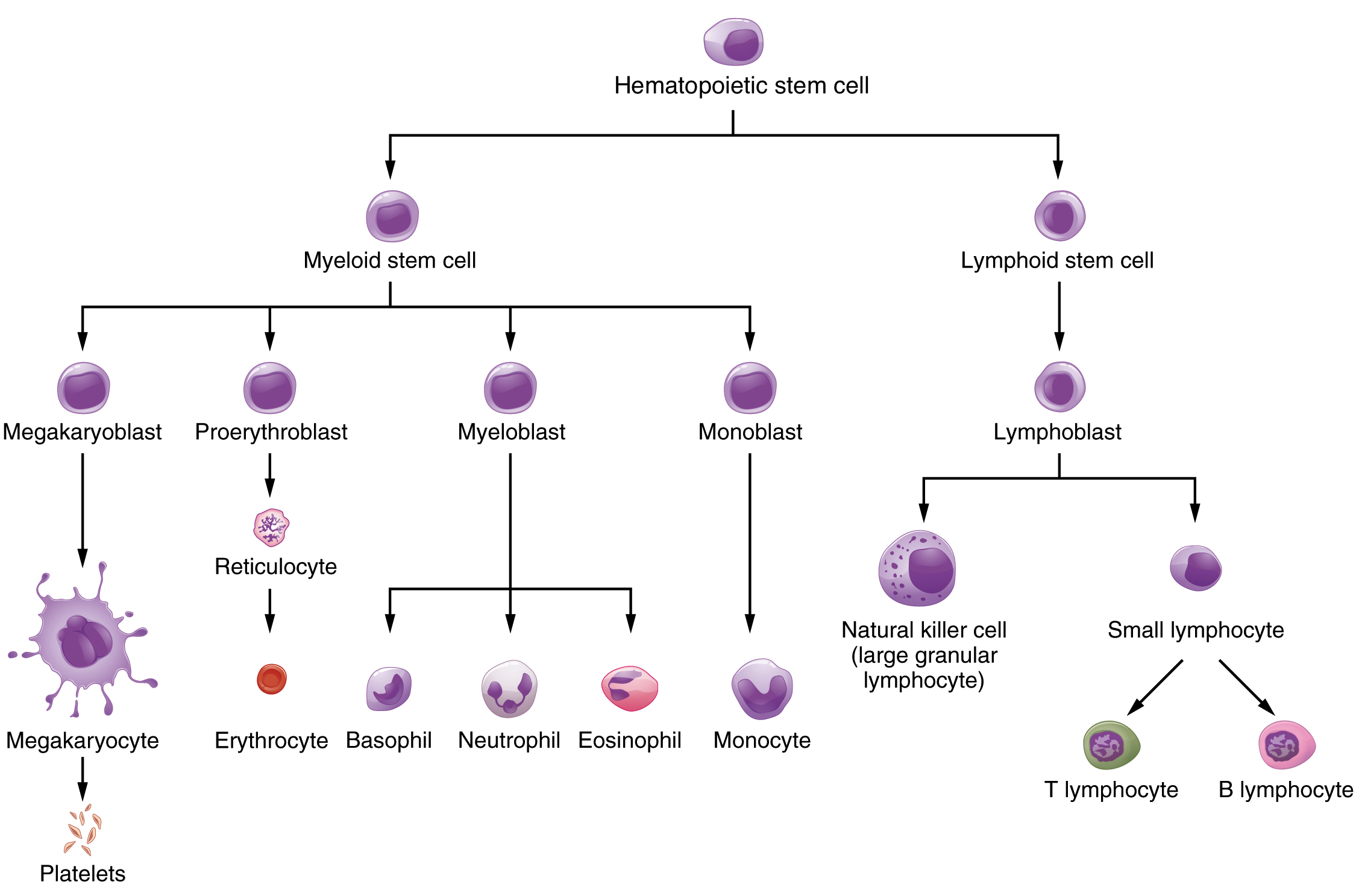 [Speaker Notes: Production STOPS at myeloblast = no basophil, neutrophil and eosinophil]
AML
Chronic Myeloid Leukaemia
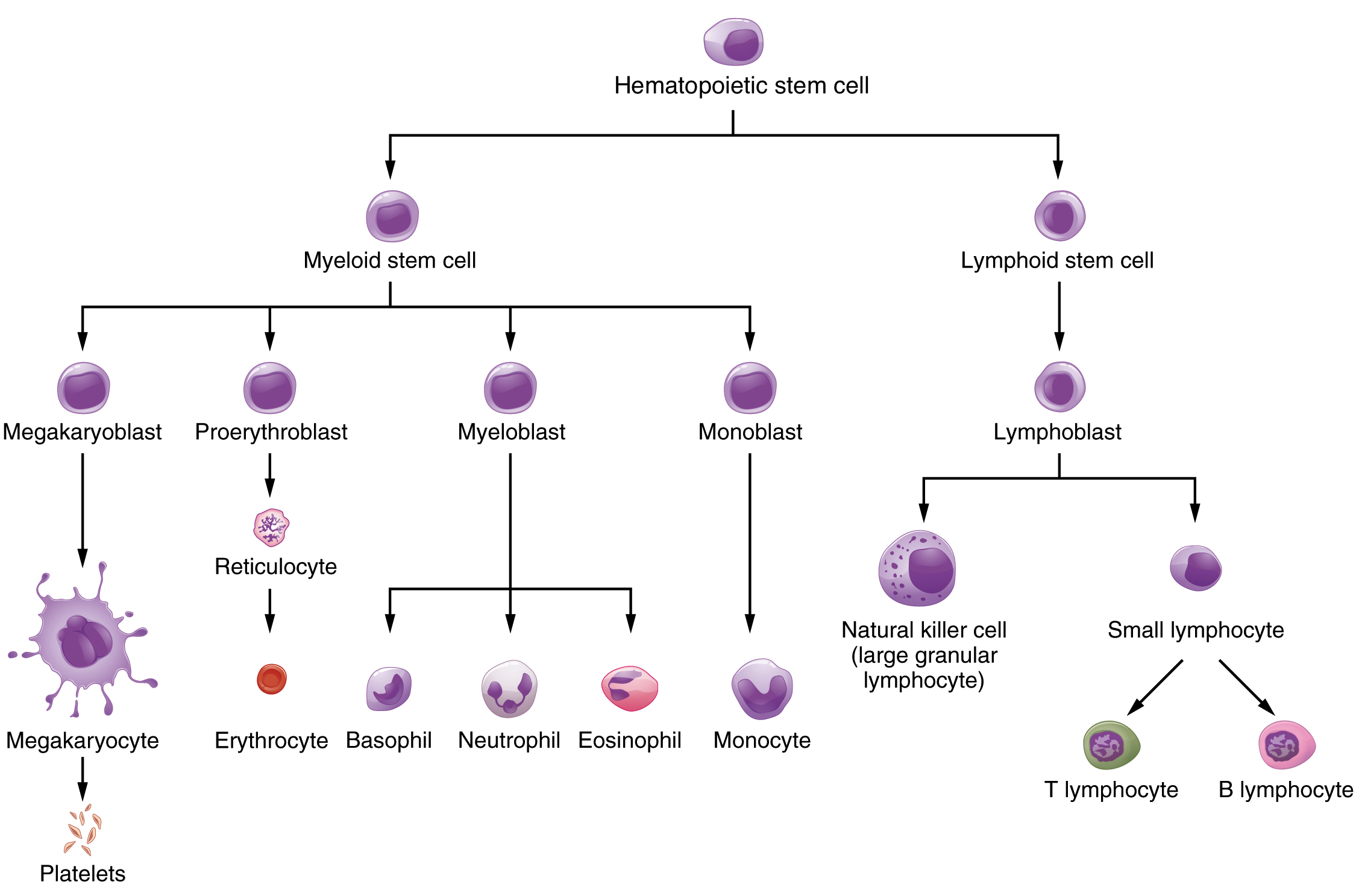 CML
Acute Lymphoblastic Leukaemia
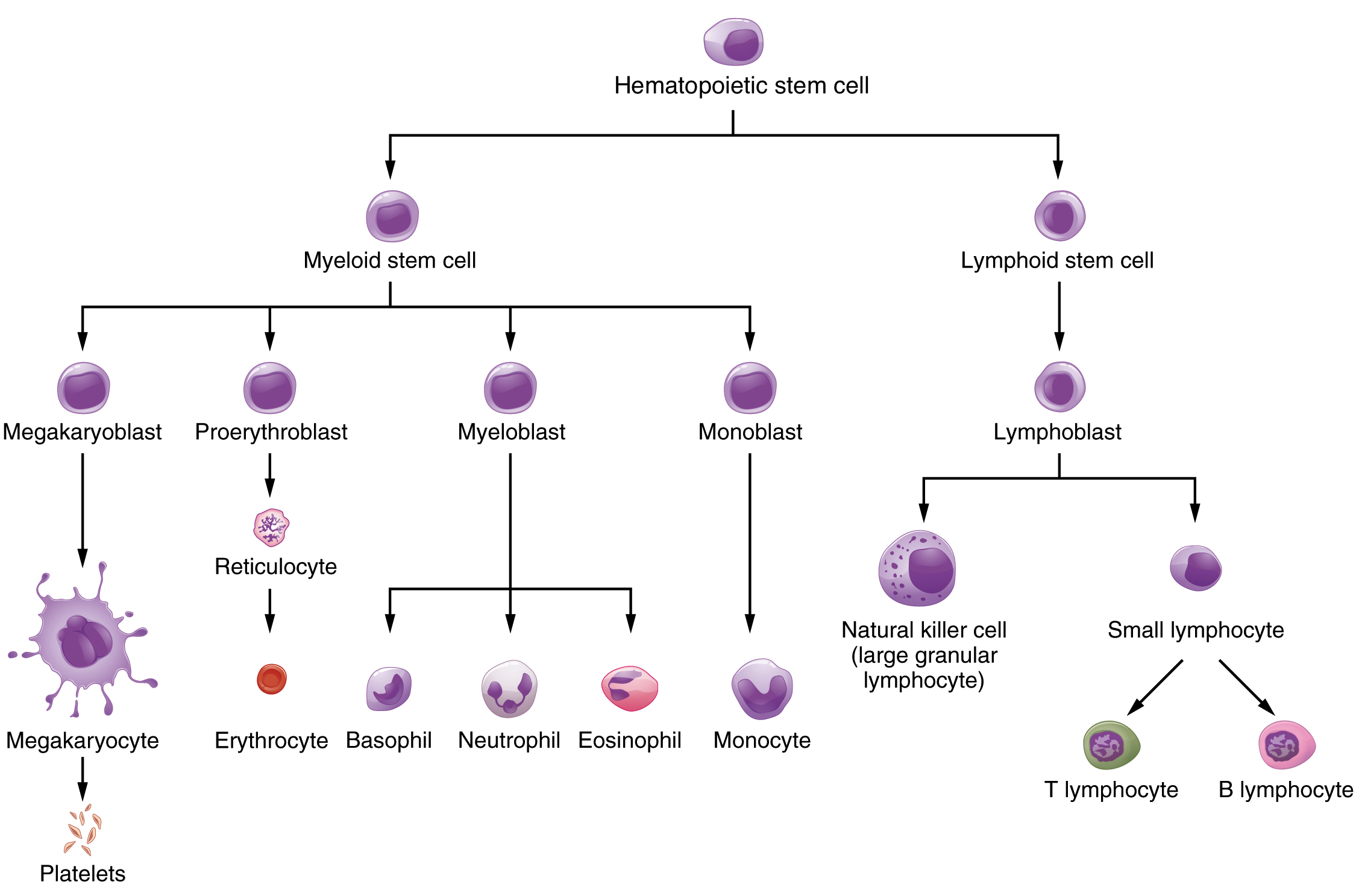 ALL
Chronic Lymphoblastic Leukaemia
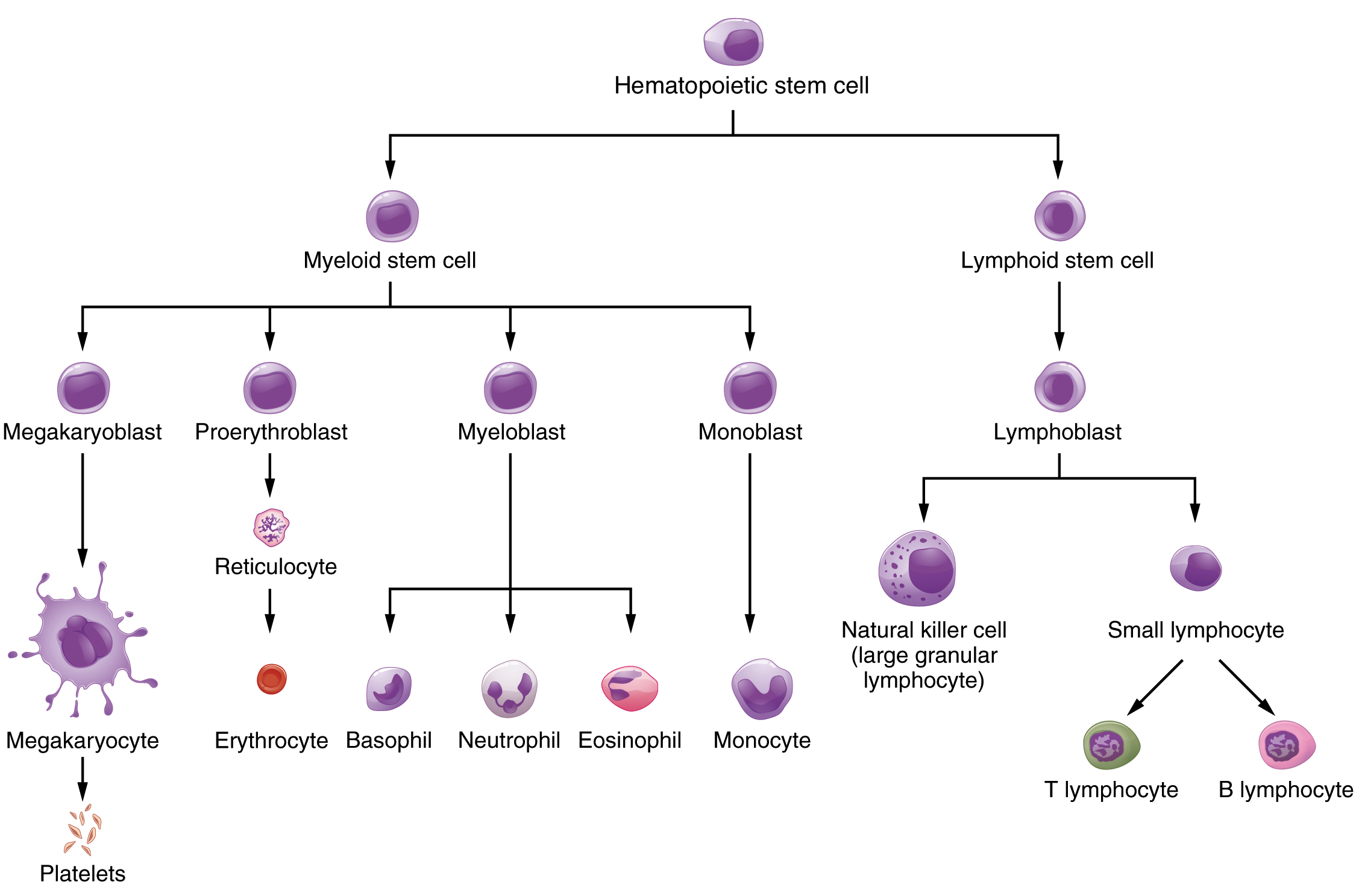 CLL
Leukaemia
Feedback
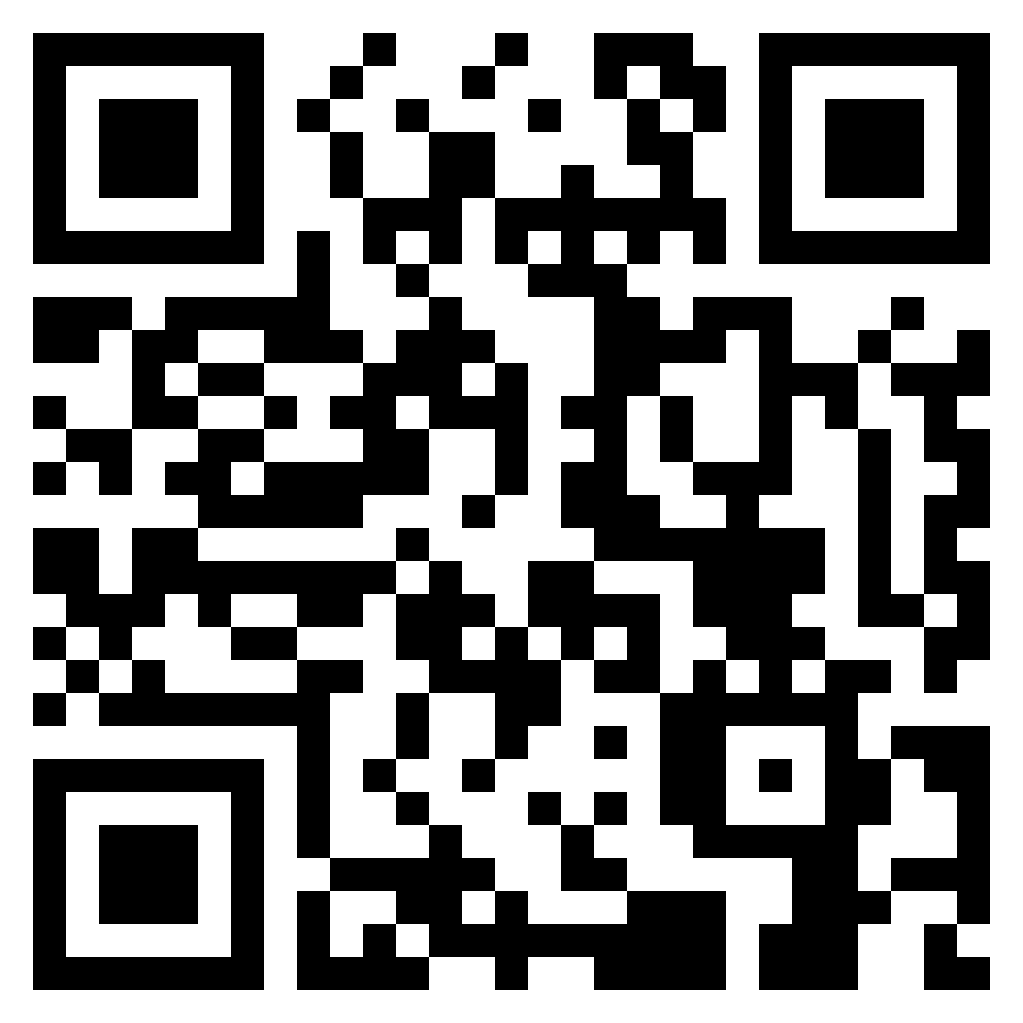 https://forms.gle/eyCaht2cQDA5a8Jw5
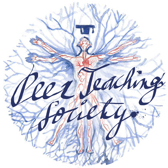 The Peer Teaching Society is not liable for false or misleading information…
Blood Films
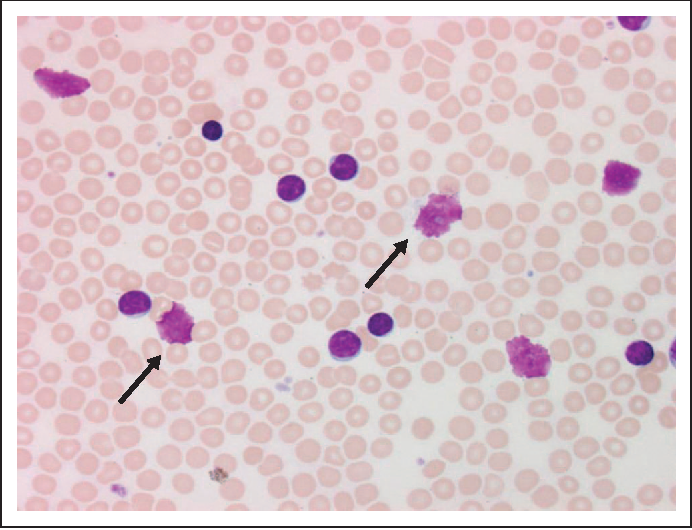 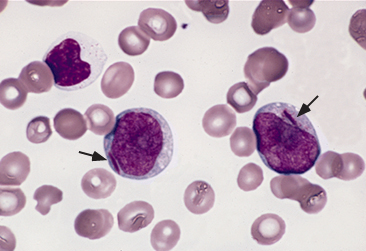 Smudge Cells - CLL
Auer Rods - ALL
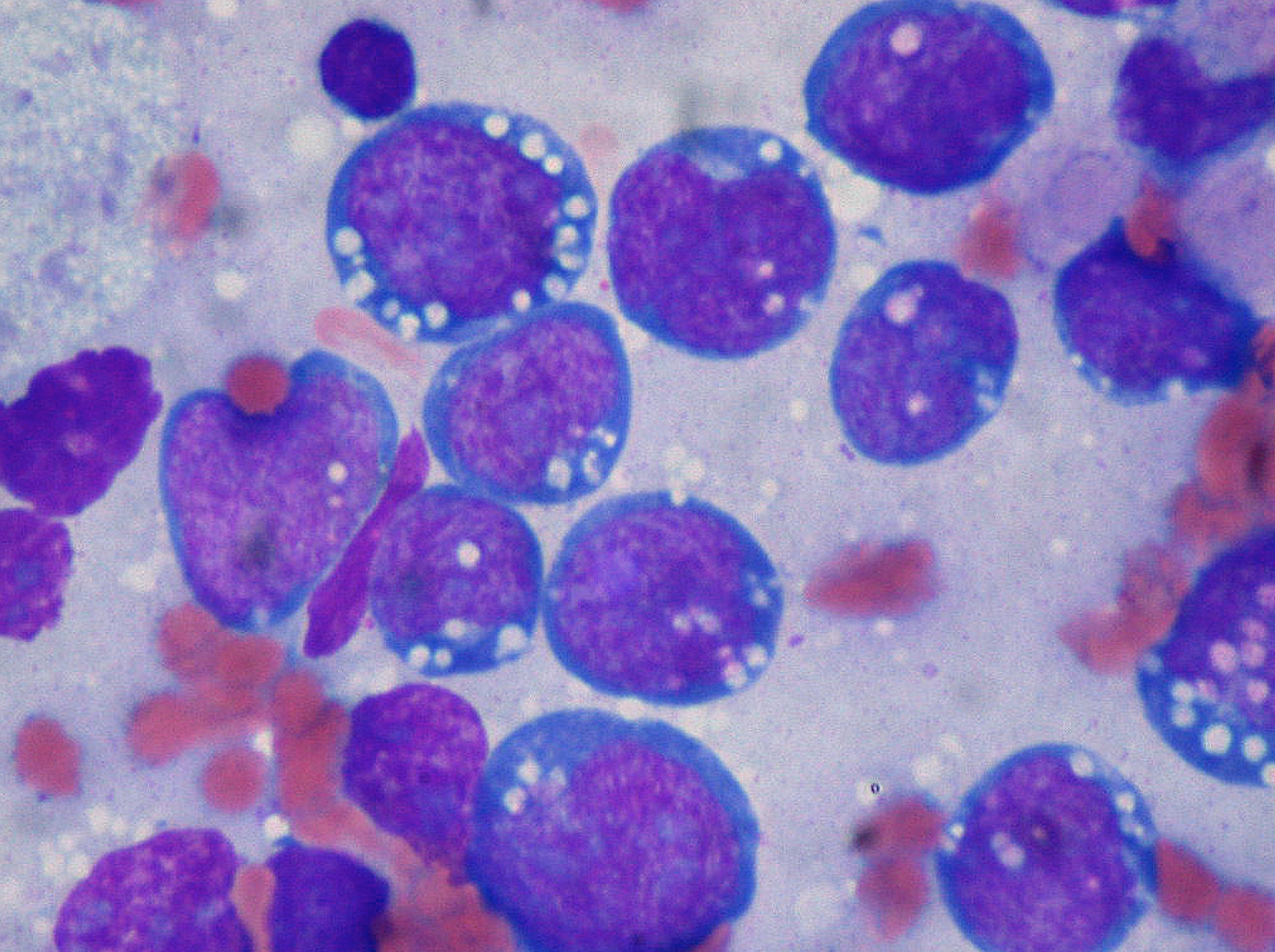 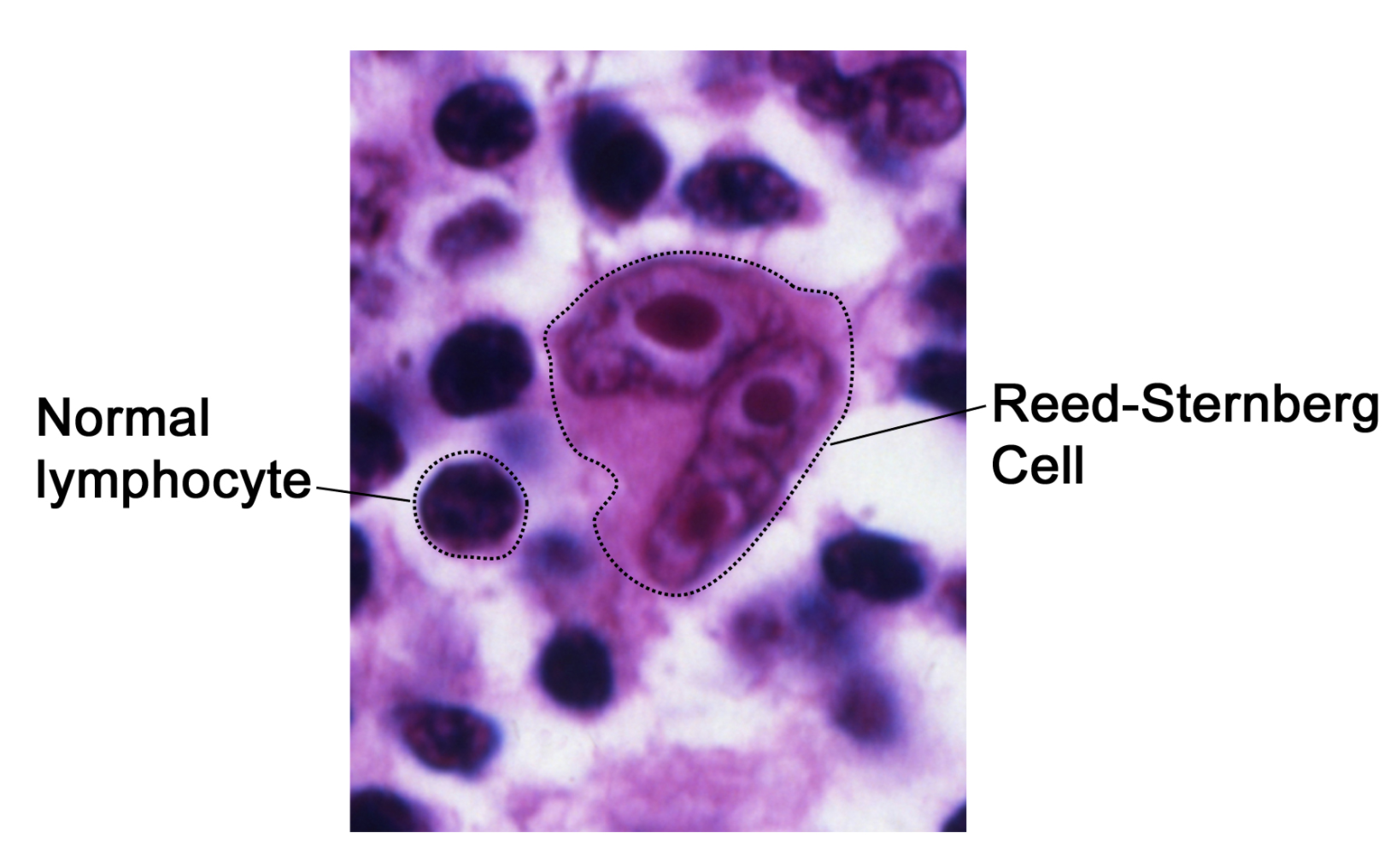 Starry Sky – Burkitt
Reed Sternberg - Hodgkin
Blood Cancers
Lymphoma
Lymphoma
Question
74 year old gentleman comes to surgery complaining of constipation. He has been experiencing the symptom on and on-off basis for the past couple of months. On systemic enquiry, you find out that he has been feeling low in mood and having pains in his limbs. He is a frequent attender with history of recurrent infections. 
Which of the following investigations / results would point towards his diagnosis? 
Urine Dipstick 
Serum Electrophoresis
Bone Marrow Aspirate 
Raised ALP
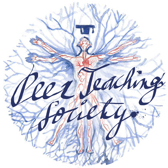 The Peer Teaching Society is not liable for false or misleading information…
Multiple Myeloma
References
Imperial Med Ed
Passmedicine.com 
Hamzah Abbas
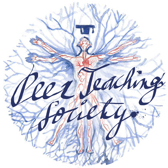 The Peer Teaching Society is not liable for false or misleading information…
Feedback
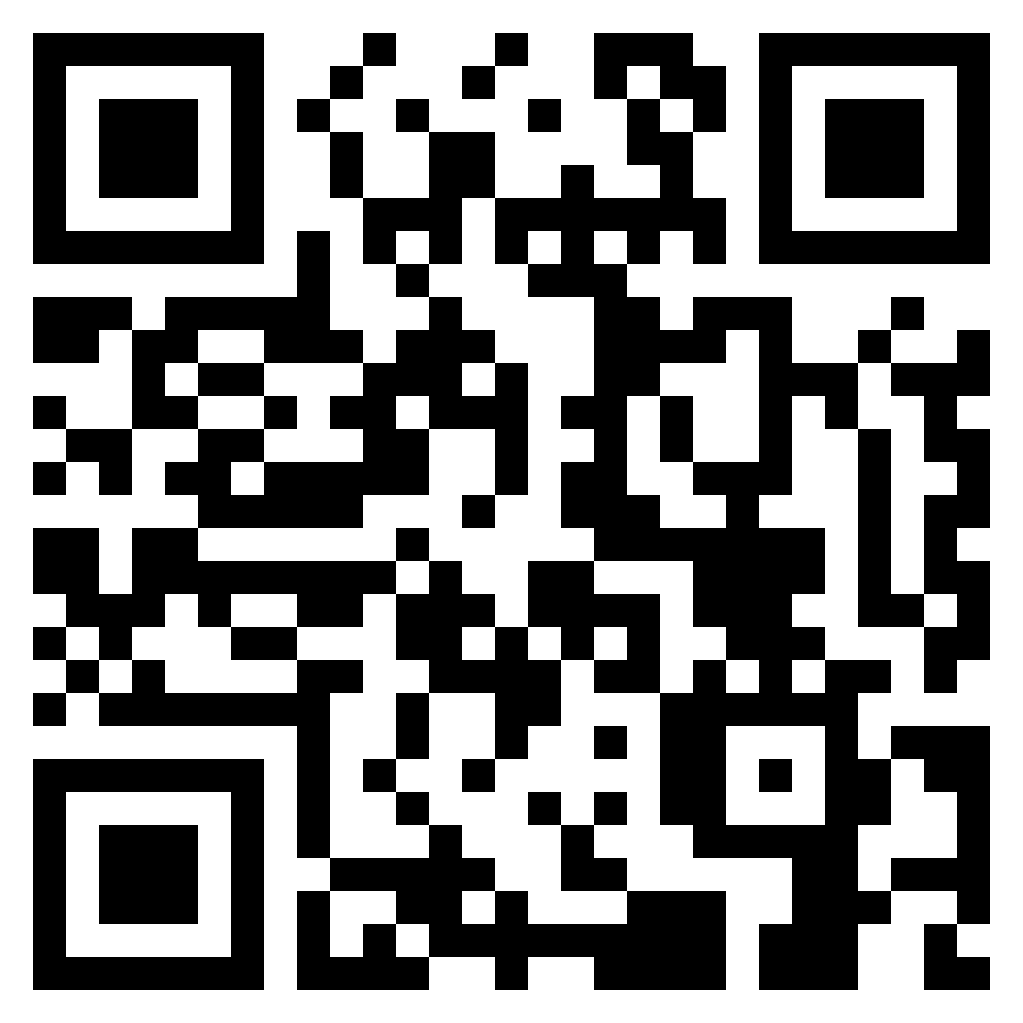 https://forms.gle/eyCaht2cQDA5a8Jw5
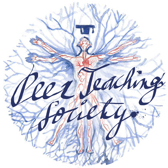 The Peer Teaching Society is not liable for false or misleading information…
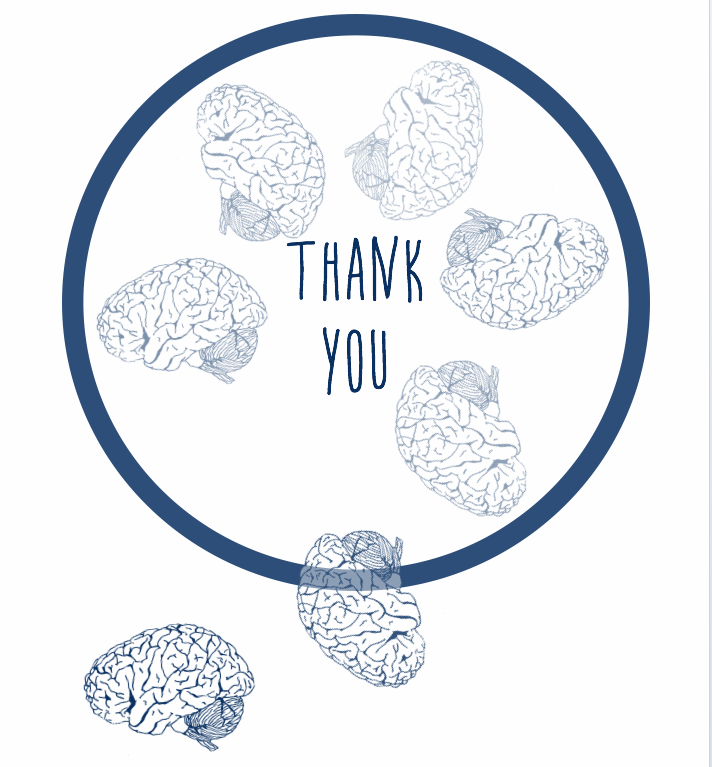